Inquiring Minds Learn to Read and Write!Using Inquiry to Motivate and Assist students to read, write and engage in social actionJeffrey D. WilhelmBoise State University
Reading and inquiring for service to self, peer, class, community, environment
Inquiry and Figuring out how texts work
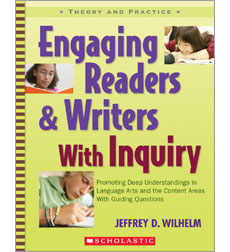 Introduction
Nikolai’s story: the importance of competence to risk-taking and learning
Drake’s story: the importance of immediate functionality
The importance of motivation
Cannot possibly be overemphasized (Dulin)
Is necessary to all learning
Can be defined as “the continuing impulse to engage and learn”.
The Conditions of Flow (Smith and Wilhelm, 2002; 2006)
A clear purpose and continual feedback
Appropriate challenge and assistance to meet the challenge
Promote competence and control: visible signs of accomplishment
Immerse in the Immediate
Use the social - work together and for a common project and good
Our informants privileged relationships with . . .
Family
Friends
Classmates
Authors
Characters
Teachers
And had a contract to care with teachers
The Contract to Care
Get to know me personally and recognize me as an individual
Care about me as a person and learner
Attend to my interests in some way (inside or outside of class)
Help me to learn and don’t give up on me
Be passionate, committed, work hard and know your stuff
Sociocultural learning theory
All teaching and learning is relational and occurs in relationship
All knowledge is socially constructed
All knowledge is cultural – knowledge is based on cultural agreements

Recent cognitive research shows that we are inherently social and value relationships, reciprocity, social projects
The only instructional model
That necessarily meets the conditions of flow
That necessarily meets the contract to care
That assists students to conscious competence both conceptually and procedurally
That leverages social collaboration
IS INQUIRY as cognitive apprenticeship
Other reasons for inquiry
Correspondence Concept
Sustained Engagement in Sustainable chunks
Works for deep understanding AND application
Reading and writing are forms of inquiry best taught in contexts of inquiry
How Various Models of Instruction Fare (PISA, NAEPs, TIMSS)
Assign and Assess

Workshops

Models

Inquiry - apprenticeship into disciplinary expertise over time
The Apprenticeship Model: The 6 M’s
Motivate: Essential Questions and Frontloading
Model: Teacher Does/Students Watch- Read Alouds, Guided Reading, Think Alouds, Drama and Action Strategies, Visual Strategies, etc.
Mentor: Teacher does/Students Help and Students do together and Teacher Helps
Monitor: Students do together or alone/Teacher Watches - Independent Use of all strategies to complete culminating projects
The Apprenticeship Model, continued
Students create their own culminating projects that demonstrate their mastery and understanding in actual accomplishment
Multiple Modalities - throughout students are assisted through various forms and modalities - use strengths to address weaknesses
Multiple Measures - throughout there are multiple ways to demonstrate progress and achievement
Vested/SI-OP models as Inquiry, Gradual Release of Responsibility
Motivate:  View (Concrete/Concept-based – Access and build prior experience as resources)
Model: Experience
Multiple Modalities and Measures (View, Experience, Speak, Transform)
Mentor: Speak, Transform, Extend
Monitor: Deliver/Perform
Characteristics of Essential/Existential Questions
Engaging.  That is, it offers potential for intriguing students and motivating student learning 
Enduring.  That is, it leads to learning big ideas that have value beyond the classroom
At the heart of a discipline.  That is, it is used by practitioners to do the subject, and solve problems and create knowledge in that subject area
In need of uncoverage.  That is, it involves a background of foundational principles, rich concepts, theories and procedures that require unpacking.
Some Ways to Generate Questions
Reframing a required text or topic so that it matters/solves a problem/fulfills the original purpose 
Reframing a standard so that it matters
Looking around the community for a connection to the topic
Identify the problem/question from the discipline that this data addresses
Essential Questions Are Not
Answerable through information retrieval; they require operating on information to see patterns and implications, and often requires developing new sets of data through critical inquiry on the part of students
Understood in one day or even one week
Easily agreed upon
Essential Question for Romeo and Juliet
What makes and breaks a relationship?
For other units: What are my civil rights and how can I best protect them?  What makes a good home? What makes a good friend?  What can we do to protect the environment? Do We Find or Create Our True Selves? 
What Rights and Responsibilities Should Teens Have? How Can We Balance Everyone’s Rights?  What Makes a Hero? What Influences a Person’s Choices?  What Makes a Good Parent?
Recent Essential Questions
Admin/PD: what is an effective EQ? What is the most effective teaching and how can we implement it?
Macbeth: How far are you willing to go to get what you want?
Pre-Algebra: What determines who wins?
Civics: What makes a law useful and fair?
Provinces: What are the costs and benefits of living in different provinces? 
How does where you live shape the lifestyle and culture – 
Comparative religion: What makes and breaks a happy life – fulfilling life – successful life? Moral life?
Are sins worth it?
Match EQ to composing
What makes and breaks relationships? (judgment)
What can society do to promote good relationships? (policy/ problem-solution)
What is the major theme expressed about relationships (interpretation/analysis)
What kinds of healthy relationships are there? (classification)
What makes a good relationship? (definition)
What is worth knowing???Identifying Conceptual and Procedural Knowledge
To be developed for achievement of expertise, necessary to completing the culminating project
Conceptual: Big, toolish understandings that can be used to think and discuss with
Procedural: What students need to be able to do to participate in the debate as novice experts, to participate in creating cultural  knowledge and understandings
For Romeo and Juliet
Conceptual: All relationships occur in a network of relationships and must accommodate this network.
Procedural: Write an argument: claim writing, data citation, pattern seeking, warranting, backing, responses to reservation – using concepts about relationships and ideas from Romeo and Juliet
Examples of Meaningful Making
Writing
Arguments: of Extended Definition, Policy, Judgment
Exposition/Process Analyses
In-role writing Classifications
Informational brochures 
Letters to the editor 
Story extensions
Childrens’ books
Multimedia/Social Action Projects
Dramas/Forum Dramas
Websites/ PSAs, Interactive Surveys	 
Museum exhibits 
Video documentaries	
Raps/ Social Critiques and Performances
Service learning projects
Culminating Projects
Argument: What does Shakespeare think is the greatest threat to relationships and how far do I agree with him.
Collaborative multimedia
Create a pre-nuptial agreement form
Interactive relationship quiz
Forum dramas - what should we do?
Documentary film-dating rituals over time
Social Action/service
Mockingbird; class grandparent projects
Identifying Culminating Projects
The world is filled with testing situations . . . 
What is a real world test/application for the developed knowledge?
In school?
In the community?
Service learning possibilities?
Tips for identifying culminating projects
What’s it (the topic, central concepts, procedures) for today?
What’s it for tomorrow?
What “work” does it/could it do?
How do you foresee and want kids to use it?
When, where and in what situations can this knowledge be used?
For Social Action: what changes do you want to see and how can you work for this?
Come up with a project that will capture (or be analogous to) these powers and purposes!
A conventional understanding of the arts . . .
Is that the arts promote a state of flow in both creation and reception
That the arts “make special” and “highlight the deep meanings of lived experience”     
(Dissanayake )
That the arts are transformative and provide new possibilities for thinking, feeling and being (Winnicott)
That the arts are social: transactional, relational and communicative in nature (Dewey)
A case for the arts . . .
Artistic activities . . . .
Lead to immediate functional work in the world: making and doing things
Stake the artist’s and audience’s identity
Expresses and develops other interests and capacities
Can be edgy, immediately interesting, emotionally engaging, provocative, requiring shifts in perspective, seeing in new ways
Amanda Coomaraswamy
The potential power of the arts “will not have been fully accomplished unless people’s lives are affected and their values changed by what they have to show.”
What Our Boys Told Us
English is about NOTHING! It doesn’t help you DO anything.  English is about reading poems and telling about rhythm. It’s about commas and crap like that for God’s sake.   What does that have to DO with DOING anything?  It’s about NOTHING!
Provide extended practice in miniature to help students gain practical expert knowledge, especially through meaningful social activity.
		Easy to hard, visually supported to not
			Immediate to Imagined
			Close to home- far from home
			Concrete to Abstract
		Short to Long, Directly stated to implied
			Scaffolded to Independent
Move students to independence
Frontloading
To connect kids personally to the inquiry
To activate their prior interest and knowledge – and then build on it
To set a purpose and problem-orientation
To create a template for gauging progress
Frontloading
Opinionaire: 
Love means never having to say you are sorry.
Love at first sight is possible.
In love relationships, opposites attract
The hottest fires burn out fastest
Teenagers cannot experience true love
It is better to have loved and lost than never to have loved at all
You cannot change a person’s habits by loving them.
Other Frontloading ideas
K-W-L
Brainstorming and Webbing
Analogy Organizers
Autobiographical Writing
Rankings
Drama/Role Playing
Character Quotes
Floorstorming/Video Clips – infer topic
Mad Libs
Other Frontloading ideas
K-W-L
Brainstorming and Webbing
Analogy Organizers
Autobiographical Writing
Rankings
Drama/Role Playing
Character Quotes
Floorstorming/Video Clips – infer topic
Mad Libs
Assisting Students through the Text (or Material/Data)
Read different versions
Watch the video, then read
Create our own video glossary using the play
Dramatize scenes
Use action strategies
Explicitly teach script reading
LFS, ELL, Struggling readers
Story of the Somali girls and Bosnian boys
Additional Benefits of Inquiry Units
Variety of text types
Choice and differentiation
Fresh eyes
Multiple exposures to unit vocabulary
Context necessitates higher-order thinking
Preparation for college and for democratic, civicly engaged life
Naturally meets next generation standards
Prepares students for substantive senior projects, immediate + adult achievement
The Creative Process/Critical Inquiry and Design
Planning and Focusing
Exploring and Experimenting
Imagining/Generating
Preliminary Work
Revising/Refining
Presentation
Reflecting/Evaluating
Challenging and Inspiring
(Feedback/Reflection)
Activating Background
Problem Posing/Definition
Question Posing
Task Decomposition
Data Review
Data Collection
Data Generation
Analysis/Pattern Seeking
Data Synthesis
Representation
Presentation/Sharing
Revising/Re-Presenting
Archiving
(Application of Critical Standards: Feedback/Reflection)
Critical Inquiry and Critical Literacy
Knowledge is socially constructed and situated – even “facts” – Is Pluto a planet?
Authorial Reading: Every text or performance is an attempt by somebody to manipulate you into believing, knowing or doing something
Readers must engage with the intelligence behind the text – do you wish to embrace, adapt or resist what has been expressed?
The Power of the Arts to represent understanding
Arts are pursued with joy and deep engagement (Hillocks; Heath; Wilhelm; Smith and Wilhelm)
Pursued with engagement
Transformational; arts as transitional objects - prosthetics that assist learners through their ZPD to become something new
Reading and inquiring for service to self, peer, class, community, environment
Inquiry and Figuring out how texts work
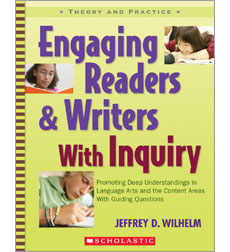 Wilhelm, J. (2007). Engaging Readers and Writers with Inquiry.  New York: Scholastic.
Wilhelm, Wilhelm, Boas (2009). Inquiring Minds Learn to Read and Write. Scholastic/Rubicon.
Wilhelm, J. (2002). Improving Comprehension with Think Alouds. New York: Scholastic.
Smith, M. W., & Wilhelm. J. (2002).”Reading don’t fix no Chevys”:  Literacy in the lives of young men.  Portsmouth, NH:  Heinemann.